Renewable Gas Safety
Kathleen McNelis
Pipeline Safety Program Manager
Missouri Public Service Commission | Jefferson City, MO
Safety Considerations
Focus of Presentation is on:
Public Safety - Transportation of flammable gas by pipeline
Gas Quality – Safety for use of gas by consumers
Applicability and Limitations of current rules:
Pipeline Safety
Gas Quality
Current Safety Rules - Natural Gas
Natural Gas - a fossil fuel energy source (eia.gov).
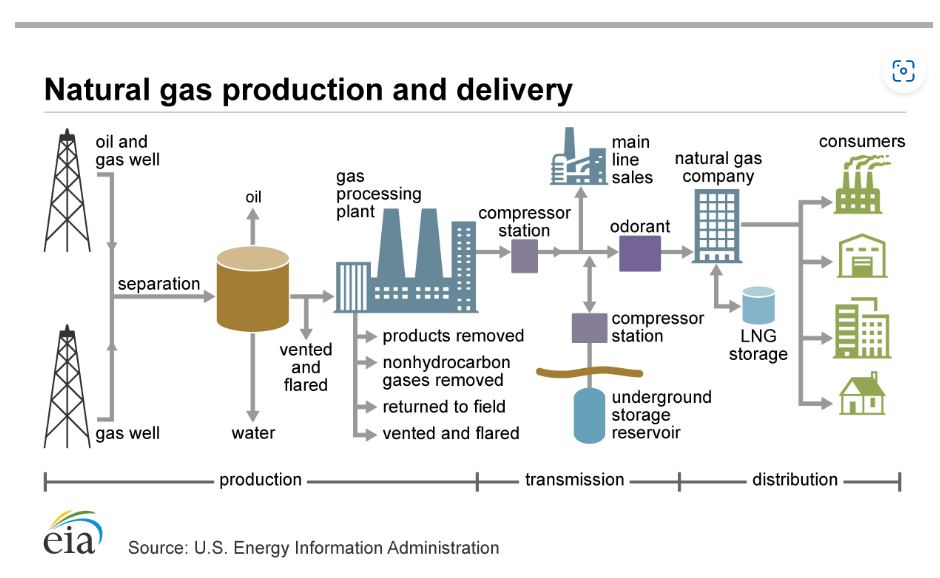 Missouri Public Service Commission
“Renewable” Gases
“Renewable natural gas” (RSMO 386.895)
“Biogas” upgraded to meet pipeline quality standards 
("Biogas", a mixture of carbon dioxide and hydrocarbons, primarily methane gas, released from the biological decomposition of organic materials)
Hydrogen gas
Methane gas derived from:
Biogas
Hydrogen gas or carbon oxides
Waste carbon dioxide
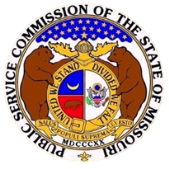 Missouri Public Service Commission
Pipeline Safety
Commission Pipeline Safety Rules
20 CSR 4240-40.020 – Reporting (49 CFR 191)
20 CSR 4240-40.030 – Safety Standards (49 CFR 192)
20 CSR 4240-40.033 – LNG (49 CFR 193)
20 CSR 4240-40.080 – Drug and Alcohol (49 CFR 40 and 199)
Applicability:
Pipeline facilities and the transportation of “gas”
Where “gas” is defined as natural gas, flammable gas, manufactured gas or gas which is toxic or corrosive (20 CSR 4240-40.030(1)(B)).
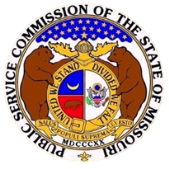 Missouri Public Service Commission
PIPELINES – Preliminary Steps
Determine type of pipeline
Gathering…. Endpoint may not extend beyond:
The first downstream natural gas processing plant (49 CFR 192.8(a)(2))
Endpoint of commingling of gas from separate fields (49 CFR 192.8(a)(3))
The furthermost downstream compressor (49 CFR 192.8(a)(4))
Transmission… Transports gas from gathering line or storage to a distribution center, storage or large volume customer, or hoop stress ≥ 20% of SMYS
Distribution…. Other than gathering or transmission
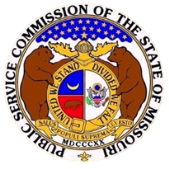 Conceptual Analogy - Renewable
Gas Processing (treatment)
192.8(a)(2)
Production (landfill, waste lagoons)
Gathering
Transmission
City Gate
Distribution
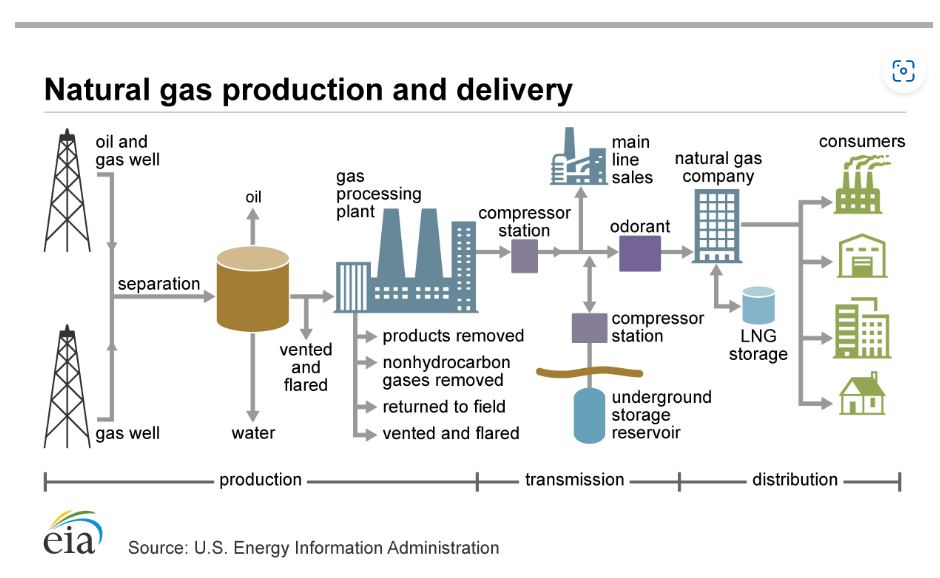 Missouri Public Service Commission
Commission Rules – Prior to Pipeline Construction
Determine rules that apply for design and construction for pipeline type(s)
Materials… 20 CSR 4240-40.030(2)
Pipe Design….20 CSR 4240-40.030(3)
Pipe Components… 20 CSR 4240-40.030(4)
Welding (Steel)… 20 CSR 4240-40.030(5)
Joining (Plastic)… 20 CSR 4240-40.030(6)
General Construction… 20 CSR 4240-40.030(7)
Provide required pre-construction notifications (federal and state)
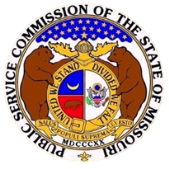 Missouri Public Service Commission
Existing Commission Rules – Pipeline Notifications
20 CSR 4240-40.020(11) – Federal Registration and Notifications
Must have or obtain an Operator ID Number (https://portal.phmsa)
At least 60 days before construction begins, must provide notification to PHMSA of:
Construction of 10 or more miles of a new pipeline or new LNG facility
Construction of planned rehabilitation, replacement, upgrade, uprate, modification of a facility that costs $10 million or more
Pipeline converted for service or change of commodity transported
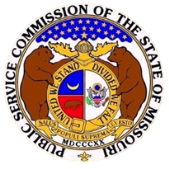 Missouri Public Service Commission
Existing Commission Rules – Prior to Pipeline Construction
Additional Missouri Requirements (20 CSR 4240-40.030(1)(J)2.)

Before construction begins…

Submit to the Missouri Public Service Commission 
Construction Specifications
Construction Standards
Written procedures for:
	Welding
	Joining
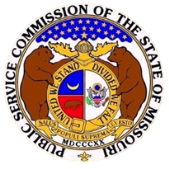 Missouri Public Service Commission
Existing Commission Rules –Prior to Pipeline Operation
Submit all plans and procedures required by 20 CSR 4240-40.030:
Corrosion Control …. (9)(C)
Operations and Maintenance Procedures…  (12)(C)
Training and Qualification Program… (12)(D)
Damage Prevention Program…. (12)(I)
Emergency Response Procedures… (12)(J)
Public Education Program Plan…. (12)(K)
Pipeline Integrity Management…. (16) and (17)
Control Room Management Plan … (12)(T)
Submit Drug and Alcohol Testing Program Plan required by 20 CSR 4240-40.080
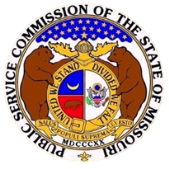 Missouri Public Service Commission
Existing Commission Rules –Pipeline Operations
Compliance with Pipeline Safety Rules
20 CSR 4240-40.020 – Reporting (49 CFR 191)
20 CSR 4240-40.030 – Safety Standards (49 CFR 192)
20 CSR 4240-40.033 – LNG (49 CFR 193)
20 CSR 4240-40.080 – Drug and Alcohol (49 CFR 40 & 199)
Maintain Records to Demonstrate Compliance
Routine Inspections by MO PSC Staff
Contact our office if questions
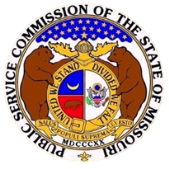 Missouri Public Service Commission
Gas Quality Rules
Current Gas Quality Standards

20 CSR 4240-10.030 – Standards of Quality

Scope of 20 CSR 4240-10.030
This rule prescribes standards of quality for electric, gas and water utilities operating under the jurisdiction of the Public Service Commission.
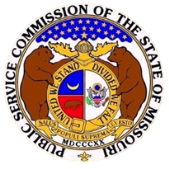 Missouri Public Service Commission
Proposed Gas Quality Standard Amendments
Proposed Prior to RSMO 386.895
Case No. AW-2021-0064
Purpose
Revisions proposed to modernize
Revisions to include RNG
Include municipal systems and master meter operators
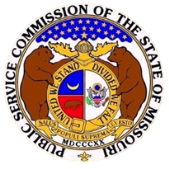 Missouri Public Service Commission
Proposed Criteria – ExamplesAlternative Gas shall be pipeline quality
20 CSR 4240-10.030(2)(A)

Each gas utility, including municipal systems, and master meter operators using or receiving alternative gas must comply with the following requirements for gas delivered into a natural gas distribution system. 

(A) All alternative gas shall be of pipeline quality.
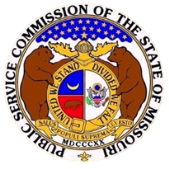 Missouri Public Service Commission
Proposed DefinitionPipeline Quality
20 CSR 4240-10.030(1)(B)

“Pipeline quality” shall mean gas that meets the gas quality specifications contained within the tariffs of the closest FERC-regulated interstate pipeline. The closest FERC regulated interstate pipeline shall be the defined as the FERC-regulated interstate pipeline located geographically nearest to the point of interconnection of the alternative gas supply
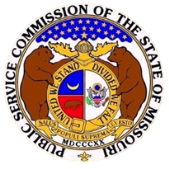 Missouri Public Service Commission
Proposed Definition – Alternative Gas
20 CSR 4240-10.030(1)(A)
“Alternative gas” shall mean gas capable of combustion in customer appliances or facilities which is similar in heat content and chemical characteristics to natural gas produced from traditional underground well sources and which is intended to act as a substitute or replacement for natural gas traditionally supplied by interstate pipelines that are regulated by the Federal Energy Regulatory Commission (FERC). Alternative gas shall include but not be limited to biogas, biomethane, and landfill gas, as well as any other type of natural gas equivalent produced or manufactured from sources other than traditional underground well sources. 
NOTE- proposed rule did not contemplate use of hydrogen
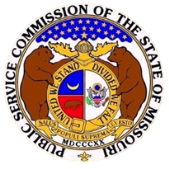 Missouri Public Service Commission
Current Gas Quality Standard
20 CSR 4240-10.030(10).. Heating Value
Pertains to manufactured gas
Current minimum average is 570 BTU/cf
At no time less than 520 BU/cf
References Bureau of Standards Circular No. 405 Standards for Gas Service for testing  (document publication date 11/08/1934)
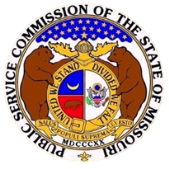 Missouri Public Service Commission
Proposed Criteria- Heating Value
20 CSR 4240-10.030(2)(B)
Each gas utility, including municipal systems, and master meter operators using or receiving alternative gas must comply with the following requirements for gas delivered into a natural gas distribution system. 
(B) The heating value shall be between 980 and 1100 Btu/SCF dry gas at sixty degrees Fahrenheit (60°F) and an absolution pressure of 14.73 pounds per square inch (psi).
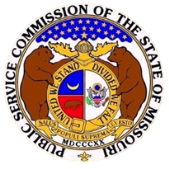 Missouri Public Service Commission
Proposed Gas Quality Standard
20 CSR 4240-10.030(10).. Heating value
Example comments:
Avoid duplicative standards (e.g. pipeline quality + individual limits
Minimum 950 BTU/dry scf
Minimum 980 BTU/scf for any 30-min period or no less than 950 BTU/scf for any time interval
Minimum 970 BTU/scf
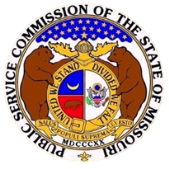 Missouri Public Service Commission
Current Gas Quality Standard
20 CSR 4240-10.030(12).. Hydrogen sulfide
Limits H2S content to not more than a trace
Testing is with “white filter paper” moistened with lead acetate.
Utilities suppling natural gas shall test for H2S with a frequency as is necessary to keep informed.
A record of these tests shall be kept for a period of two (2) years.
Does not adopt or contemplate current gas sampling/monitoring technology
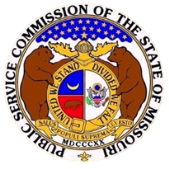 Missouri Public Service Commission
Proposed Gas Quality Standard
Hydrogen sulfide
As drafted, would require:
Substantially free of impurities
Pipeline quality – nearest FERC pipeline
“Within limits recognized in good natural gas utility practice”
Example comments:
Keep the current (lead acetate test) requirements
Regarding “…within limits recognized in good natural gas utility practice” 
provides flexibility and considers other impurities
Is vague and ambiguous
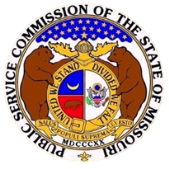 Missouri Public Service Commission
Proposed Criteria- Impurities
20 CSR 4240-10.030(2)(D)
Each gas utility, including municipal systems, and master meter operators using or receiving alternative gas must comply with the following requirements for gas delivered into a natural gas distribution system. 
(D) All alternative gas delivered into a natural gas distribution system shall be substantially free of impurities that may cause excessive fumes when burned in a properly designed and adjusted burner; and each gas utility, including municipal systems, shall ensure the quantity of impurities such as hydrogen sulfide, nitrogen, or other combustible or noncombustible, noxious, or toxic gas impurities are within the limits recognized in good natural gas utility practice.
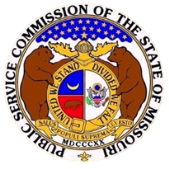 Missouri Public Service Commission
Comments – Impurities
Rule language should avoid ambiguity
E.G. “within the limits recognized in good natural gas utility practice.”
Proposed Specific standards 
Water Vapor Not more than 7lbs of water per million standard cubic feet (MMSCF). 
No more than 0.05% oxygen (O2) v/v. 
No more than 2.5% nitrogen (N2) v/v. 
No more than 3.0% carbon dioxide (CO2) v/v. 
No more than 0.1% carbon monoxide (CO) v.v.
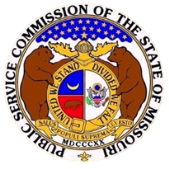 Missouri Public Service Commission
Current Gas Quality StandardNOTE of Additional Requirement
20 CSR 4240-10.030(13).. Odorization
“It is recommended that all gas delivered by the utilities shall possess a strong and distinctive odor…”
NOTE:  See 20 CSR 4240-40.030(12)(P) – odorization is required for gas transported by intrastate transmission and distribution pipelines
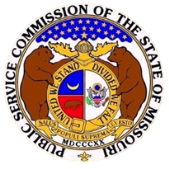 Missouri Public Service Commission
Current Gas Quality StandardNOTE of Additional Requirement
20 CSR 4240-10.030(14) – Procedures
“Each gas utility should set up and follow a rigid program of preventive maintenance of its gas distribution system. 
NOTE - See 20 CSR 4240-40.030(12)(C) – Operating, maintenance and emergency procedures are required for gas transported by intrastate transmission and distribution pipelines
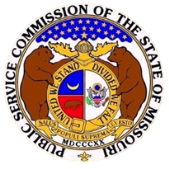 Going Forward
Review and evaluate comments from Case No. AW-2021-0064
Add standards for hydrogen blending?
Other fuel sources contemplated?
Additional safety considerations concerning “Renewable” gas sources?
Questions
Questions on Pipeline Safety:  
Kathleen McNelis
573-751-3456
Kathleen.mcnelis@psc.mo.gov

Questions on Rule Revisions:      
Jamie Myers
573-526-6036
Jamie.myers@psc.mo.gov